Unit 4: Ionic Bonding
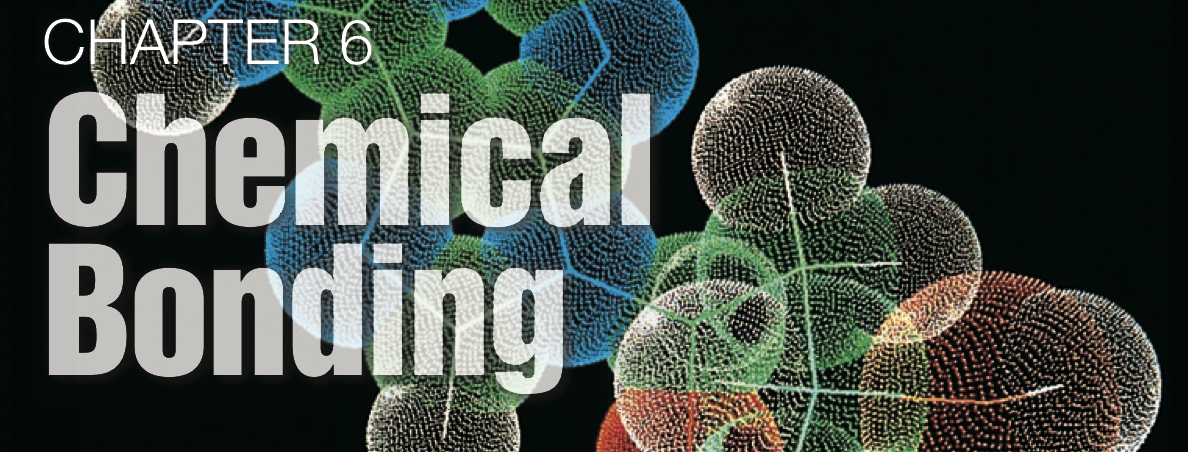 Section 7.1
(Pages 207-215)
Chemical Formulas
for Ionic Compounds
Important terms:
Ionic compound:
A pure substance composed of positive and negative ions combined to give a net charge = 0.

Formula unit:
the simplest whole number ratio of ions in an ionic compound.
Types of ions:
1.) monatomic ions (a single atom).
2.) polyatomic ions (contains 2 or more atoms.)

Note: many polyatomic ions are "oxyanions" (containing oxygen).

[See the back of your periodic table]
Writing formulas for ionic compounds...
Two simple rules:
1.) Write the cation first

2.) Combine ions such that the sum of their charges = 0

[Note: compounds have no charge!]
Writing formulas for ionic compounds...
Two simple rules:
1.) Write the cation first

2.) Combine ions such that the sum of their charges = 0

[Note: compounds have no charge!]
Chemical Formulas indicate the number of atoms in a compound.
Examples:
Naming ionic compounds
1. Binary ionic compounds
	(only two elements):
metal (cation)  +  nonmetal (anion)
To name compound:
  name metal  +
name nonmetal
(adding the suffix “ide”)
Examples:
2. Ionic compounds containing a polyatomic ion:
	(only two elements):
To name compound:
  name metal  +
name polyatomic ion
Examples:
Examples:
3. Ionic compounds containing metals with two possible charges:
	(only two elements):
Examples: